Milestone: successful Cu plating of the Alvarez demo cavity with new bath arrangement
Very high quality high-gloss 
Cu layer of about 100 mikrons. 

Anode geometry is optimized. 

Chemical parameters adjusted 
and fixed by laboratory 
measurements. 

Main parameter to be changed 
is the current density which is 
about 4 A/dm^2. 
Lowering I is better for high-gloss, but enhances unwanted Cu growth near edges. 

This effect can be minimized by 
“dimming out”, i.e. inserting a 
Cu wire nearby the edge. It must 
be electrically connected to the 
component, i.e. in this case the 
wire takes major parts of the 
current and therefore collects 
the Cu ions on its surface.
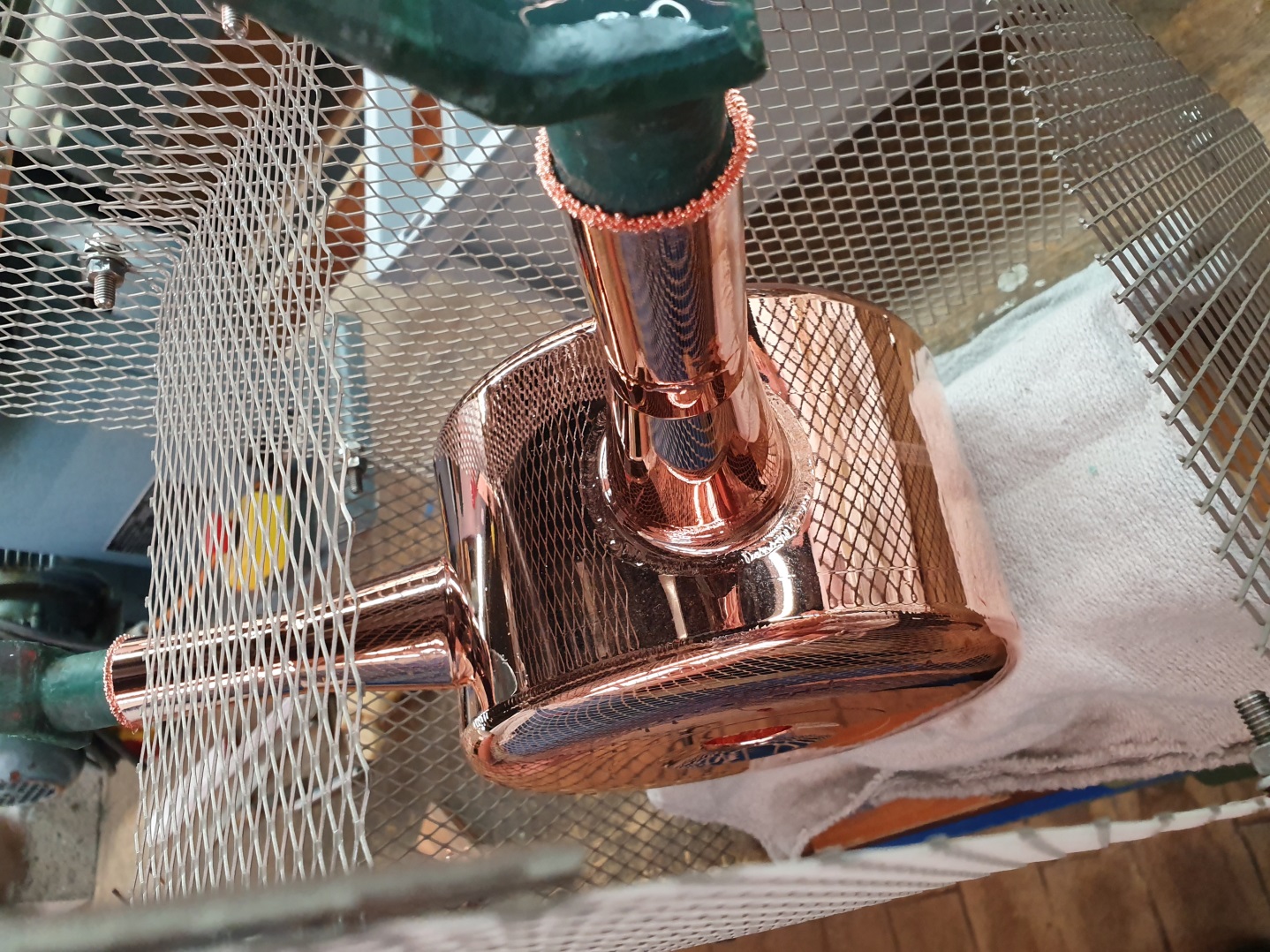 Anode
lower current: 
higher gloss vs. 
Cu growth at edges